Сесія 6.Вітаємо тебе на шостій сеcії!
Вправа «Мої досягнення і невдачі»
Життєвий шлях – це траєкторія долі кожної особистості. У кожного з нас є свої успіхи та невдачі. Наші успіхи – це наші досягнення, це те, що нам вдається, те, в чому ми досягли певних «висот».
Зараз подумай та пригадай свої найбільші досягнення – наприклад, за останній рік. 
Склади список своїх важливих досягнень.
Потім обери щось одне та докладно напиши, як ти досяг того, чого досяг: які твої цінності, вміння та сильні сторони тобі допомогли; з якими перешкодами ти зіткнувся та що допомогло тоді їх подолати. 
	Коли збираєшся взятися за щось складне, перечитай цей список!
	Але в кожного є і своя історія помилок та невдач. Буває, що ми не наважуємося розпочати чи продовжити діяти, бо боїмося припуститися помилки та зазнати невдачі.  
	Подумай та визнач, що ти вважаєш своїми невдачами або помилками?
	Важливо пам’ятати, що помилки та невдачі можуть мати і позитивний ефект – вони спонукають  нас докладати більше зусиль, сприяють набуттю досвіду. Дуже важливо сприймати свої невдачі та помилки як певний етап життєвого шляху, як  необхідну умову навчання й розвитку. 
	Аналізуючи причини невдач і працюючи на своїми помилками, ми можемо вдосконалити свої здібності. Все залежить від нас самих, адже можна отримувати безліч невдач і припускатися помилок, але не вчитися на них. Саме тому важливо не лише аналізувати помилки та причини невдач, а й виробляти нові стратегії, виконувати систему вправ, спрямованих на усунення недоліків і розвиток навичок і здібностей, визначати ефективні  способи  самодопомоги. 
	Будь впевненим в собі, не бійся труднощів!
Вправа «Мій план самодопомоги – продовження»
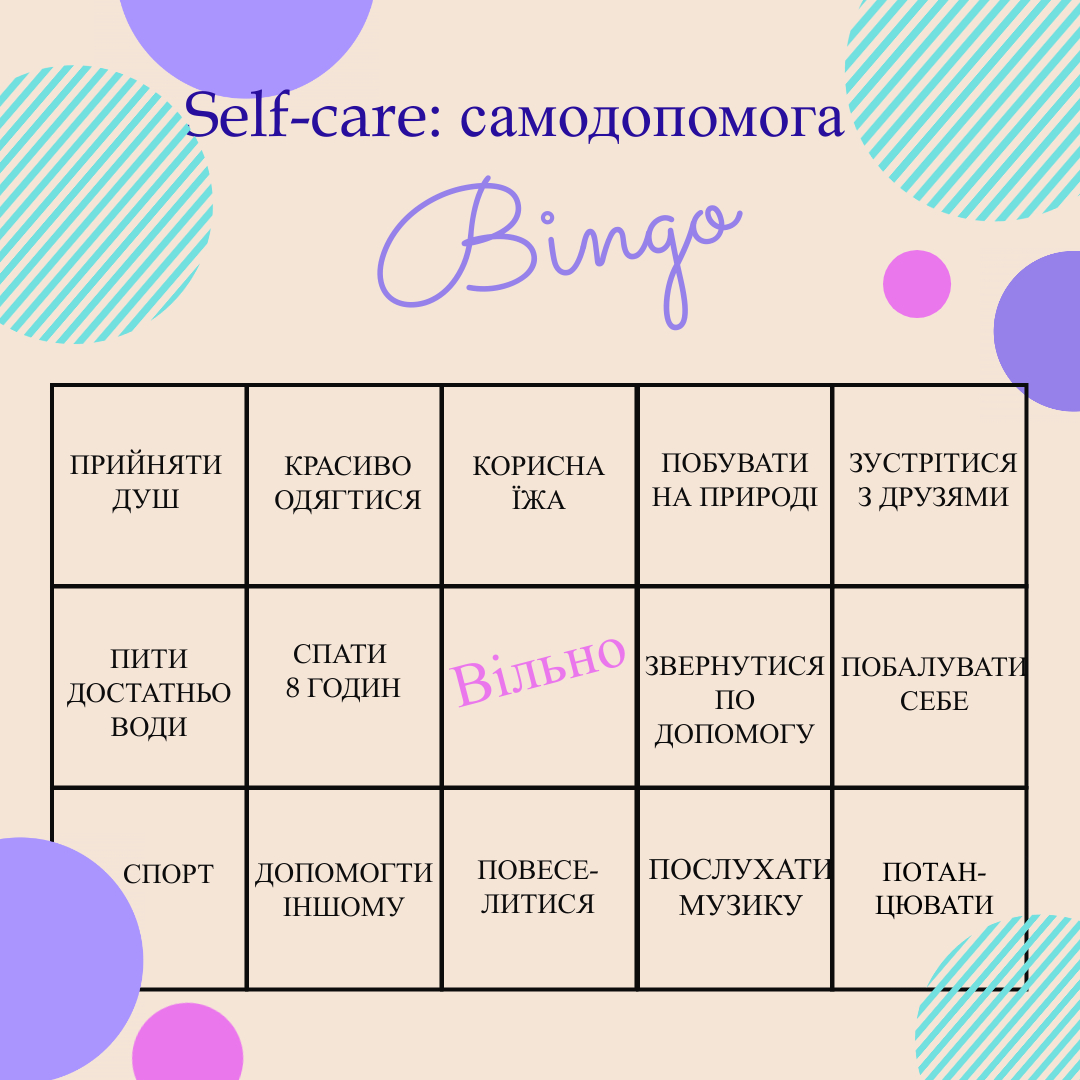 На попередній сесії ми представили практику self-care – турботи про себе. Чи вдається тобі виконувати дії, які допомагають тобі піклуватися про власне здоров’я? Чи вдалося знайти індивідуальну self-care рутину, встановити певні ритуали? Давай зіграємо в бінго – перевір себе, що з наведеного нижче ти робив за останній тиждень?
Вправа «Настрій»
Кілька хвилин тому ти почув погану но­вину або закінчилася неприємна розмова…Розмірковуєш про те, як зняти неприємний осад? Візьми фломастери. Розслаблено, лівою рукою намалюй (або уяви) абстрактний малюнок: кольорові нитки, лінії-сюжети, фігури. Важливо при цьому повністю зануритись у свої пережи­вання, вибрати колір і провести лінії так, як тобі хотілося б, щоб вони цілком збігалися з твоїм настроєм.
Намагайся уявити собі, що ти перено­сиш свій сумний настрій на папір. Закінчив малюнок? А тепер перегорни аркуш і на звороті напиши 5-7 слів, які відображають твій настрій, твої почуття. Довго не думай… необхідно, щоб слова виникали спонтанно, без спеціального контролю.
Після цього ще раз подивись на свій ма­люнок, ніби заново переживаючи свій настрій, перечитай  слова – і з задоволенням, емоційно, розірви аркуш, викинь  його в кошик. Ти помітив? Всього кілька хвилин, а твій зіпсо­ваний настрій вже зник, він перейшов у малюнок і ти його позбавився.
Вправа «Човен»
Ми подаємо тобі аудіо-файл з інструкцією для вправи-візуалізації.
Зроби кілька глибоких повільних вдохів-видихів. Уяви, що ти знаходишся на березі річки. Теплий, сонячний день… До тебе підпливає човен… Уяви як твоє роздратування набирає певної фізичної форми (це можуть бути червоні цеглини, або великі сірі коробки, або миші, або щось інше, що малює твоя уява).  Твоє завдання – наповнити човен своїми негативними переживаннями. Коли робота закінчена – уяви як човен відпливає… Спостерігай за тим, як він віддаляється. Чим далі човен – тим легше стає твоє самопочуття.
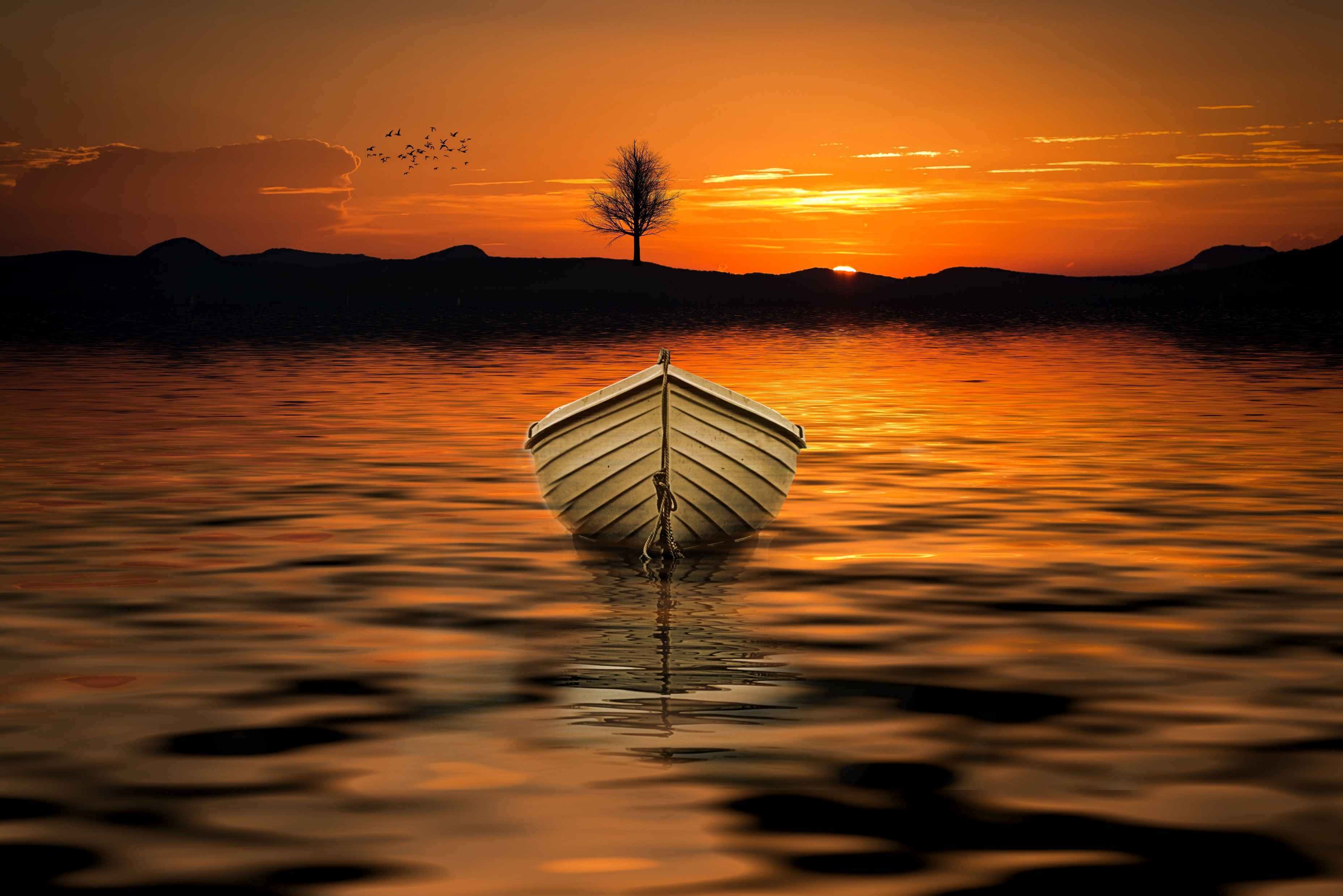 Бажаємо тобі успіхів!